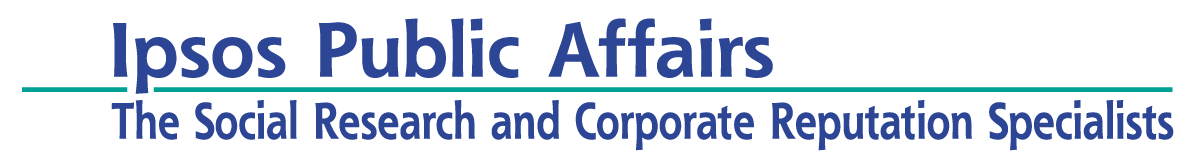 Employer perceptions of international education and UK degrees

Cliff Young, Managing Director, Ipsos Public Affairs

International Legal Education Abroad Conference
American University, Washington College of Law,  April 3, 2012
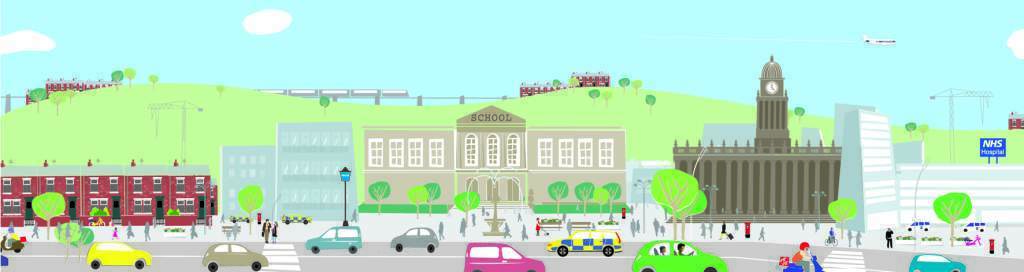 This presentation will cover:
Study objectives
Research design
Data analysis
Conclusions
Study objectives
Key research questions
What skills and qualifications are most desired by employers?

What do employers want in their candidate’s degrees?

What are employer perceptions of overseas degrees and study abroad experience?

How can universities and candidates best communicate the benefits of degrees and study abroad experiences to employers?
[Speaker Notes: How employers assess college degrees and the importance of reputation on their assessment 

How employers perceive degrees earned in the UK in particular and whether this affects their assessment process

How employers can be helped in assessing degrees earned overseas 

How students who earned their degrees overseas convince employers that they are employable]
Research design
Research design
Spring 2011: Survey of employers in the US (402)
Established a baseline for employer perceptions of degrees earned overseas

Fall 2011: Online survey of employers in the US (411) and Canada (436)
Screener to reach decision-makers and exclude employers not requiring 50% or more of employees to have university degrees

Follow-up In-Depth Interviews (IDIs) for each study
Selected based on survey responses to comment on key themes in quantitative data
Respondent profile
Location: sample stratified by state/province 
Response achieved reflects the relative size of the state/province on the panel and also the largest states as per the general population

Sector: similar to the top sectors in US/Canada
Professional, scientific, and technical services; Health care; Educational services; Finance and Insurance; and Retail trade

Size of Organization: Small, medium, and large organizations included
Most employers were from small organizations of less than 50 employees
Data analysis
What employers want
Employers are seeking well-rounded candidates with strong ‘soft skills’
Q1.  Aside from knowledge directly related to the specific job, what skills and personal attributes do you look for in a job applicant? Base = All respondents
Industry relevance and critical thinking skills
United States
Canada
Q5. And what attributes of a candidate’s undergraduate degree program (i.e. Bachelors) would make them a good candidate for a position at your organization? Base = All respondents
Q6. And what attributes of a candidate’s graduate degree program (i.e. Masters, PhD, MBA, etc) would make them a good candidate for a position at your organization? Base = All respondents
“Grades are important, but assessing an applicant’s ability to think critically is paramount in the field of law because the law changes. Communication skills, both written and oral, are also important.”

Employer, Medium-sized law firm
Overseas education experience matches what employers want
It’s all about ‘soft skills’
Top Countries Where (US) Candidates Have Received Degrees:

United Kingdom (34%)
India (22%)
Canada (21%)
France (19%)
Germany (16%)
China (16%)
Spring 2011 Study Q10. In your view, what advantages, if any, are there for an American job applicant to your organization having a degree from a college or university outside of the US? Q8. And from which countries have they received their degrees? Base: All respondents
“Applicants are also assessed for what extra-curricular activities they have done. If they have experiences apart from their studies, it shows that they have a sense of curiosity and sense of adventure.  Travel and study abroad are indeed valued.”

Employer, Medium-sized law office
“Students who study in other countries seem to bring different perspectives and a little more polish.”

Small business, Retail, Michigan
UK degrees, as an example
United States
Canada
Q7. In your view, what advantages, if any, are there for the [American/Canadian] job applicant to your organization having an undergraduate and/or graduate degree from a university in the UK? Base = All respondents
Institutional reputation as an aside
3
Employer assessment of institutional reputation
Employers focus on:

The strength of the university's reputation
54% in the US and 55% in Canada say that reputation is important
	
The university’s relevant industry expertise 
54% of employers in both the US and Canada say that this is important
47% of employers feel rankings are an important source of information.
“University rankings, both national and international, are seen to be important because they help to create a tier of top universities that firm look at.  Rankings act as a filter.”

Employer, 
Medium-sized law firm
Q3. When you look at the university that the applicant received their degree from, how important, if at all, is each of the below when making a judgment about the quality of the institution?
Optimal employer engagement
University websites should contain clear and relevant information
United States
Canada
Q22. What can UK universities do to give you more information about their degrees and programs, so that you feel confident in assessing the quality of their graduates? Base: All respondents
However, candidates should be prepared to provide useful information too
United States
Canada
Q21. How can applicants give you more information about their UK-earned degrees, so that you feel confident in assessing the quality of the degree? What are the best ways for them to do this? Base: All respondents
Conclusions and recommendations
Key Points
Employers want:
Soft Skills  well-rounded candidate
Industry Relevant Training
Critical Thinking Skills
University Reputation but not Everything

Employers favorably view experience overseas
Communication skills
Self-motivation
Critical thinking 


Messaging and engagement should talk to these points
Key Points
Key Points
Employers primarily use the Web to learn about overseas degrees

However, candidates should also be prepared to provide useful information
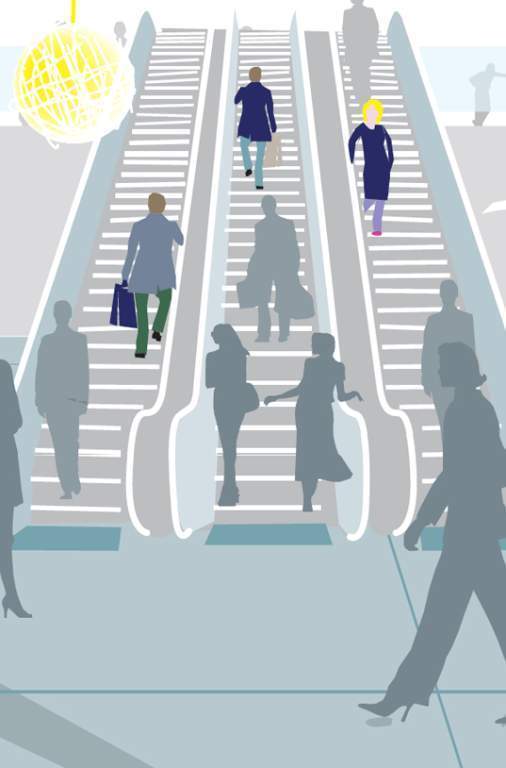 Thank you!
Clifford.Young@ipsos.com
Meghann.Jones@ipsos.com
Additional information
Screener Questions
S1. Please indicate the [province/territory or state] in which you work.  If you work in multiple locations, please select the primary location of your work.

S2. Do your responsibilities include deciding or influencing decisions about who your company hires?
Yes
No 
Don’t Know/Not Sure
(IF 2 OR 3 TERMINATE INTERVIEW)

S3. Which of the following best describes your role? (Please select one response.)
I am involved in recruiting directly for MY employer
I am involved in recruiting as a representative of a staffing agency for ANOTHER employer
None of the above
(IF 2 OR 3 TERMINATE INTERVIEW)

S4. Approximately how many employees work at your firm in all locations and divisions combined? (from list)

S5. Which of the following best describes your company’s industry? (from list) 	

S6. Approximately what percentage of your company’s employees have a degree from a higher education institution such as a college or university degree like a BA, MA, MBA, PhD or another advanced degree?  Your best estimate is fine. (Write in)
(If 0% TERMINATE INTERVIEW)
Screener Questions
S7. And what percentages of your organization's employees have a graduate degree like a Masters, MBA or PhD? (from list)

S8. To the best of your knowledge, do you ever receive applications from [Canadian/American] job candidates who earned their degree(s) from a university outside of [Canada/the US]. This does not include 'study abroad and exchange' where the [Canadian/American] was enrolled in a [Canadian/American] institution and spent a portion of their degree in another country.
Yes
No 
Don’t Know/Not Applicable

S9. Approximately what percentage of applicants is this? (from list)

S10. And from which countries have they received their degrees? (from list)